Maaseututoimen ajankohtaisia
Susanna Eskola, maaseututoimenjohtaja
20.4.2023 Savitaipale
VAP-varaukset
-Vapautettu aseellisesta palveluksesta
-Päivitetty loppuvuodesta 2022, voimassa 5 vuotta
-Koulutusta tulossa syksyllä/loppuvuodesta 2023
Virtuaalilohkojen yhdistämiset
-Vuoden 2023 hakuasetuksen 1 mukaan maankäyttölajiltaan peltoa olevaan peruslohkoon voidaan liittää korvauskelvotonta peltoalaa, joka on:
	- yhteenlaskettuna enintään 4 hehtaaria ja enintään 50 % viereisestä korvauskelpoisesta 		peruslohkosta (yksi tai useampi peruslohko ja liittäminen) 
	- ilmoitettu tukihakemuksessa vuonna 2022 
	- Korvauskelvotonta lohkoa ei ole ilmoitettu kokonaan pysyvästi viljelemättömäksi 2022
-Ruokaviraston listauksen mukaisesti hallinto tehnyt yhdistämisen
	-> viljelijä voi tarvittaessa jakaa peruslohkomuutoksena
	-vain listalla olevia lohkoja on voitu yhdistää
-Tehty helmikuun 2023 loppuun mennessä
ELÄINTEN-PITO
Peruslohkomuutokset
Tehdään Vipu-palvelussa ​
Avautuu samaan aikaan peltotukihaun kanssa ​
Peruslohkojen jako, yhdistäminen tai uuden lohkon perustaminen​
Tee hyvissä ajoin ennen peltotukihakemuksen jättämistä​
Yhteistoiminta-alueet käsittelevät lähetetyt lohkomuutokset​
Rajakorjaukset lähtevät peltotukihakemuksen lähetyksen yhteydessä​
-> Tehkää hakemus hyvissä ajoin, jos tiedossa rajakorjauksia
​
HUKKA-KAURA
VILJELIJÄ-TUET
Viljelytoimia hankaloittaien esteiden poisto ja lohkon muotoa parantavat muutokset
Lisättävän alan on rajauduttava olemassa olevaan peruslohkoon​
Oltava kooltaan alle 0,5 hehtaaria ja enintään 5 % peruslohkon alasta​
Nurmikasvivaatimus ei koske tällaista alaa, jos muutos hyväksytään peltolohkorekisterin ajantasaistuksessa
Viljelytoimia hankaloittaien esteiden poisto ja lohkon muotoa parantavat muutokset
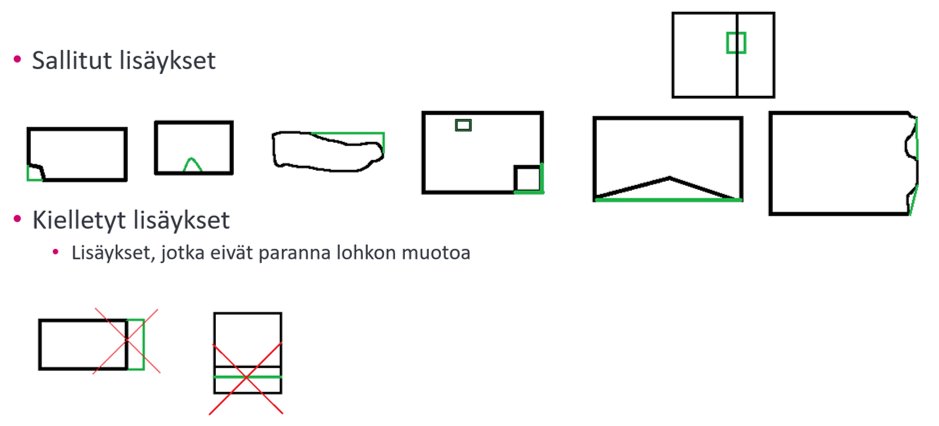 VILJELIJÄ-TUET
Viljelijätiedote
-Postitettu kaikille
-Tiivis paketti uusista tukiehdoista
	-> ajantasainen tieto Ruokaviraston sivuilta sekä 	maaseututoimen henkilöstöltä
	-asiointioikeuksien ajantasaisuus ja valtuutukset
-Kouvolassa pidetyn tukikoulutuksen tallenteen linkki laitettu sähköpostitse ja löytyy Kaakkois-Suomen ELY-keskuksen YouTube-sivuilta
KIITOS